Early Humans
Chapter 1, Section 1
History
The story of humans in the past
Prehistory
 The story of humans before writing
Anthropologist
Studies human society
Studies how humans developed
Archaeologist
Studies evidence of humans.  They find and study artifacts and fossils that are buried in the ground.
Archaeologists
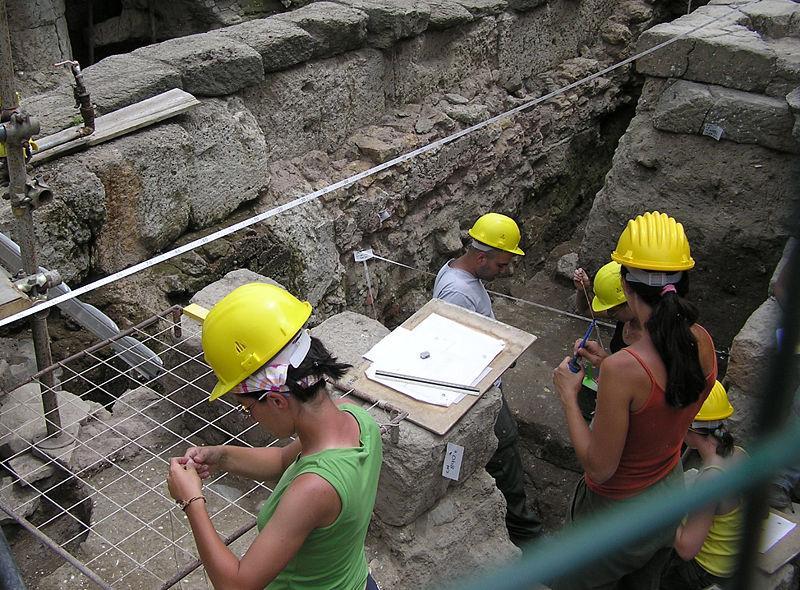 Louis and Mary Leakey
Famous archaeologists
Discovered evidence that shows humans began in East Africa millions of years ago
Leakey examining remains from Olduvai Gorge…a place in Tanzania, Africa.
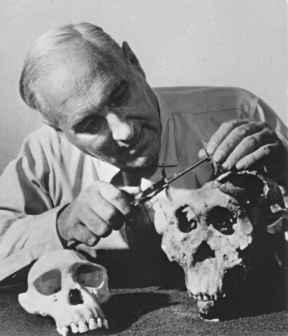 Olduvai Gorge in Africa
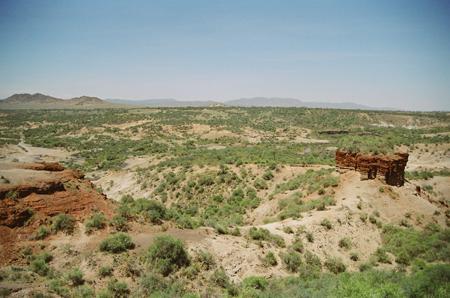 Hominid
Creature that walks on two legs
Humans are the only hominid today
Hominid: Lucy
Found in Ethiopia in 1974
Discovered by Donald Johanson 
3 million year old female Hominid
Head the size of a baseball
25 years old
Lucy’s Remains
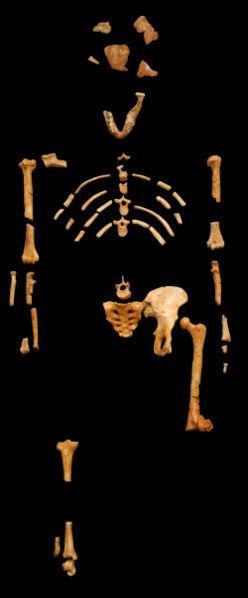 Replica of Lucy
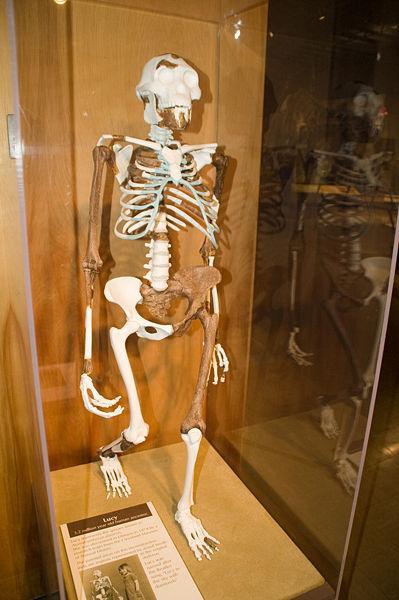 Hunter-Gatherers
Hunted and gathered food
Did not live in a permanent home
The Madeleine people
Paleolithic Age
Old stone age
Tools and weapons were only made of stone
No permanent civilizations
Hunter-gatherers
2,500,000 B.C. – 8,000B.C.
Nomad
Person who is always on the move and does not have a permanent home
The Madeleine people
Ice Age
A long period of extreme cold
100,000 B.C. – 8,000 B.C. was the last ice age
Ice sheets covered parts of Europe, Asia, and North America
People adapted by using clothing and fire
The Madeleine people
Adaptations
Paleolithic people had to adapt to their environment.
The Madeleine people
Lived in caves in cold climates
Learned to tame fire which provided warmth, light and a way to cook meat.
Used animal furs to make warm clothing.
Language
Spoken language was developed during the Paleolithic times
Paleolithic Art
Cave paintings
Used crushed yellow, black and red rocks to make powders for paint
Expressions of the humans of the time
Found in Lascaux caves, France
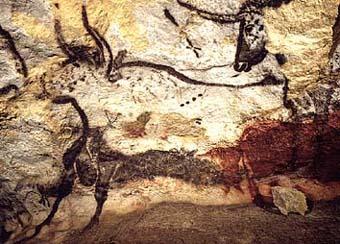 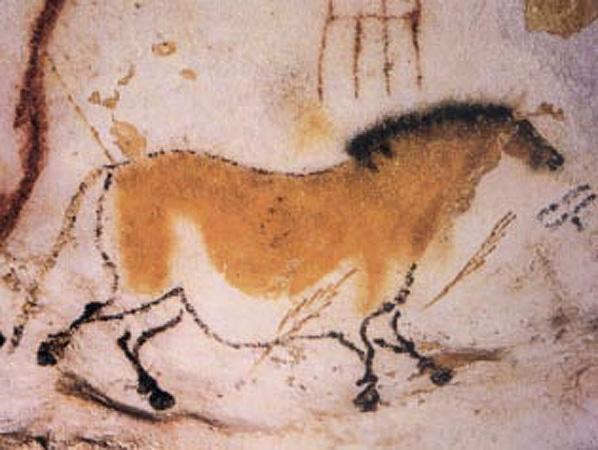 Bulls in a Spanish cave
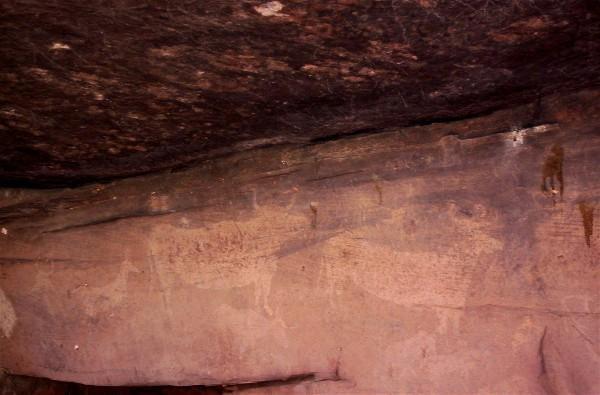 Technology
Tools and methods that help humans perform tasks
The first technology was a piece of stone

What forms of technology do the Madeleine people use to adapt to their environment?
Paleolithic Technology
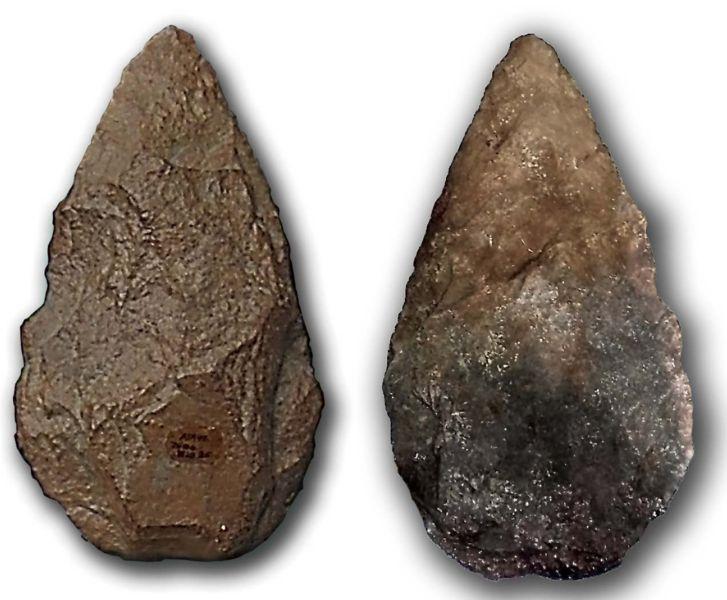 Mesolithic Age
Middle stone age
People started herding animals instead of hunting them
Used animals for meat, milk, and wool
People remained nomadic
Domesticate
To tame animals for human use
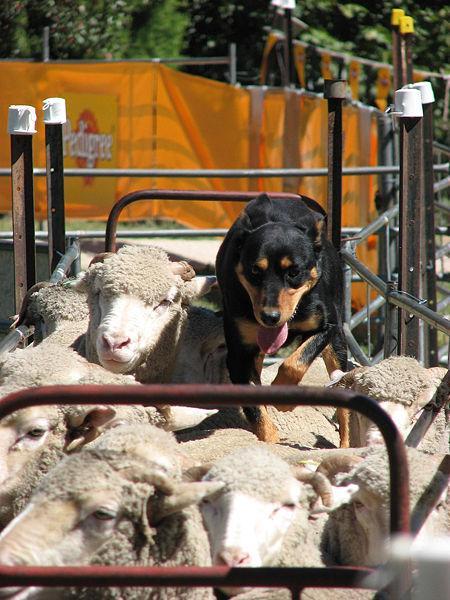 Neolithic Age
New Stone Age
8000 B.C. – 4000 B.C.
People started settling into communities
Planting and growing seeds
Replaced hunting and gathering
Agricultural Revolution
The change that occurred during the Neolithic Age
Could be the most important event in human history
Why?
What does the word revolution mean?
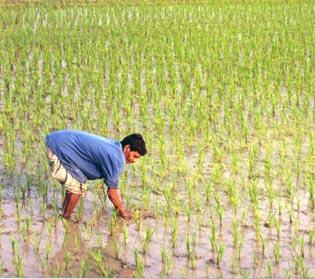 Pros of Neolithic Age
People could stay in one place
More people could be fed/steady food supply/surplus of food
Population of world could increase
People could learn other trades besides farming
Specialization of labor
Better technology
Cons of the Neolithic Age
Not as much variety in their diets
More grain and less meat was consumed
Staying in one place caused diseases to spread quickly
Pollution contaminated water supply
Two early Neolithic towns
Jericho
 the oldest community found in the Middle East
Located near Israel
8000 B.C.
Catal Huyuk 
6700 B.C.
Population 6000
Located in present day Turkey
Archaeological site in Jericho
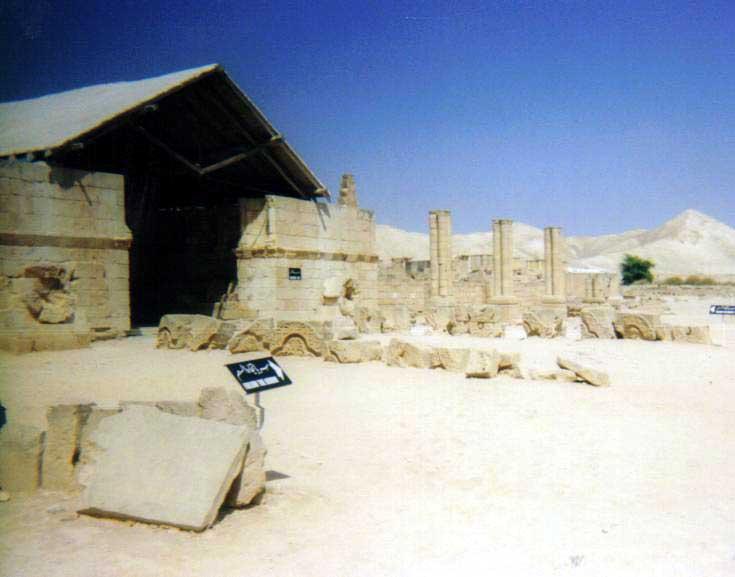 Modern Jericho
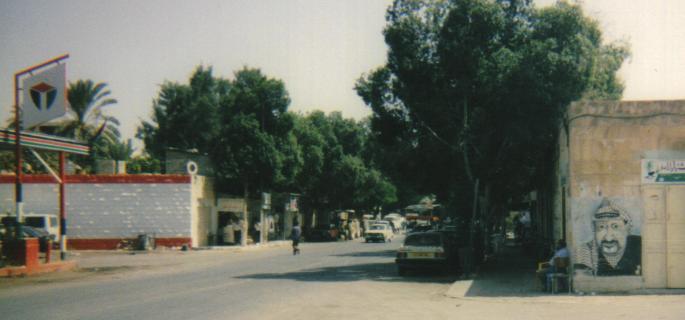 Archaeological site at Catal Huyuk
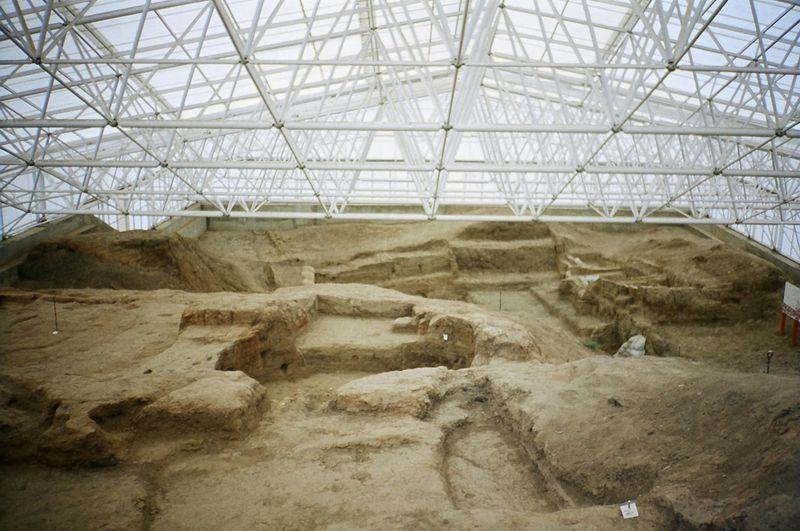 Restoration of a typical house in Catal Huyuk
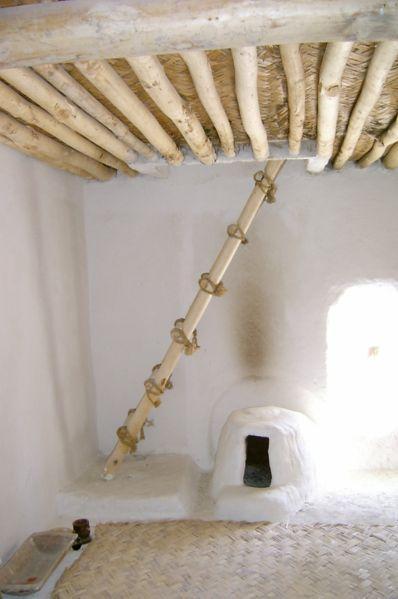 Specialization of labor
Different jobs for different people
As people settled into communities, some people farmed and others did other jobs and traded for food
Bronze Age
After 4000 B.C.
Mixed copper and tin = bronze
Bronze made better weapons and tools than stone or copper

What is next for early civilization?